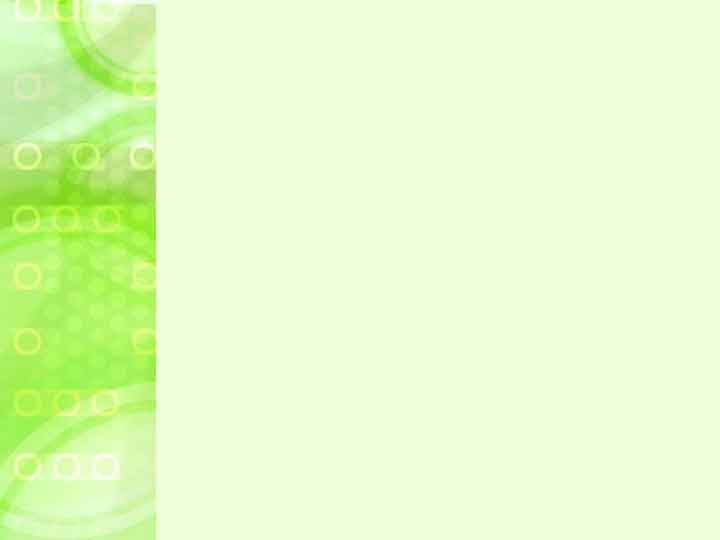 Весна
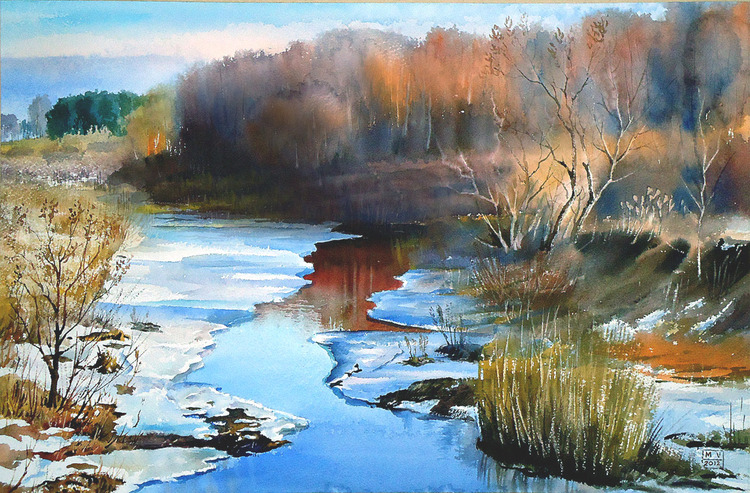 Старшая группа 
Певнева Наталья Геннадьевна
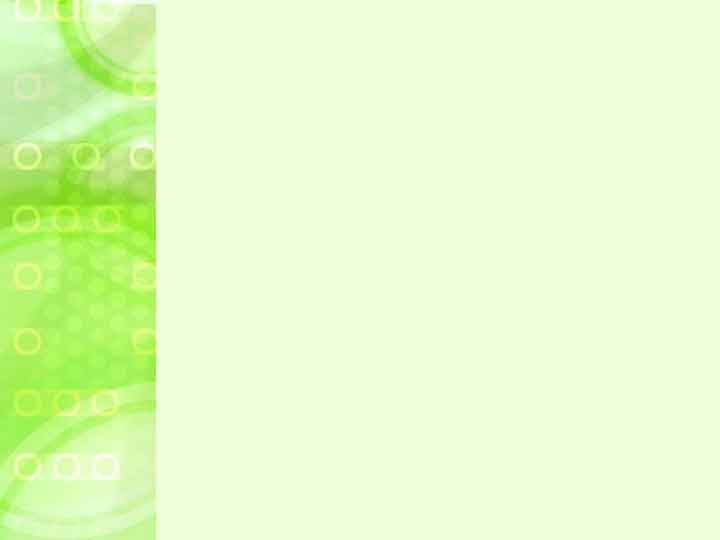 Телеграмма
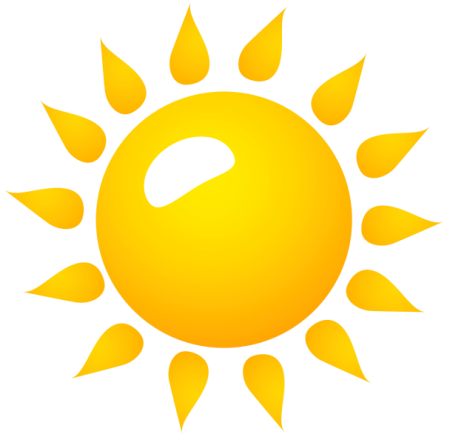 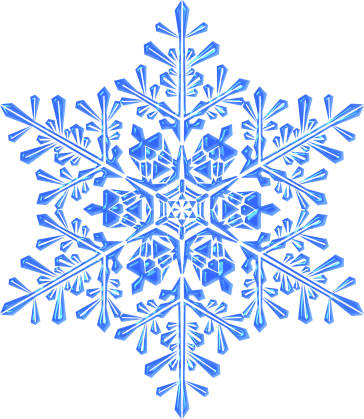 ГРЕЕТ
ТАЕТ
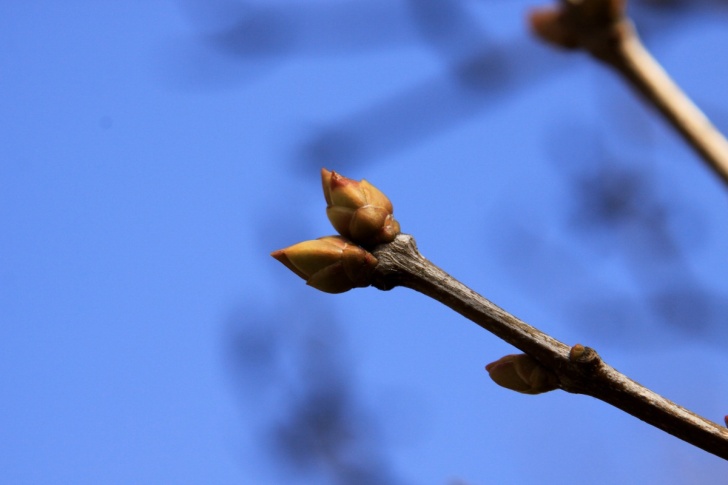 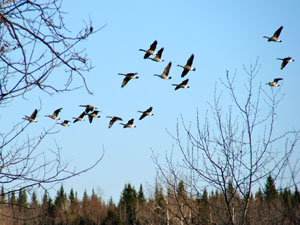 Возвращаются из 
теплых краев
НА ВЕТВЯХ НАБУХЛИ
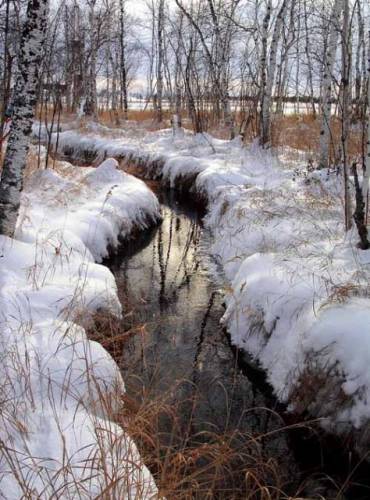 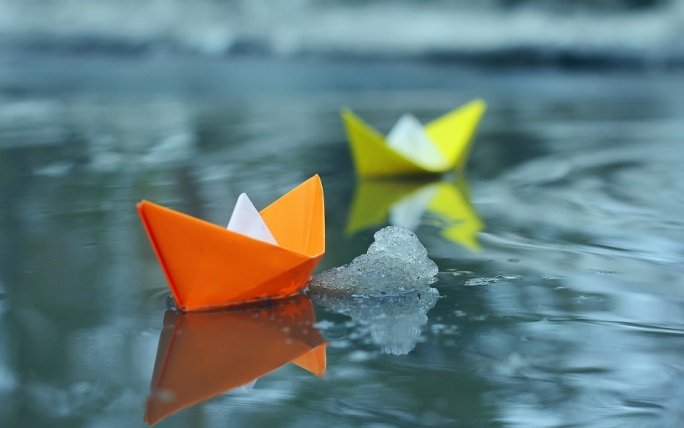 Бегут
Дети пускают
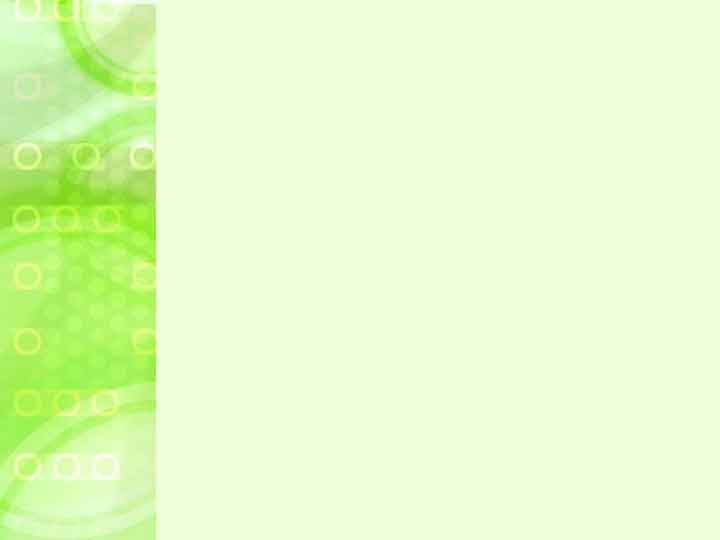 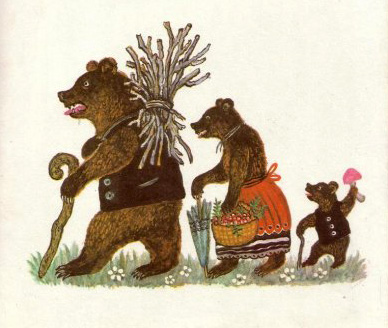 Какая эта сказка?
Как зовут медведей?
Где медведи проводят зиму?
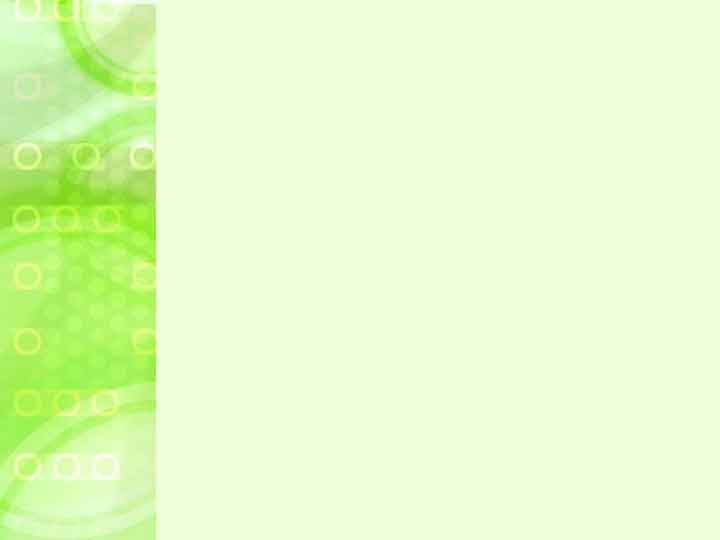 Письмо для медведей
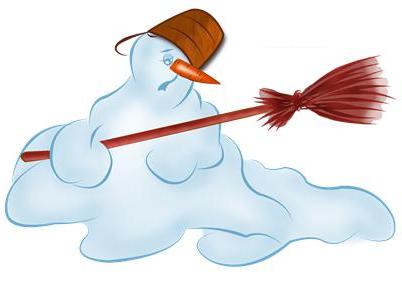 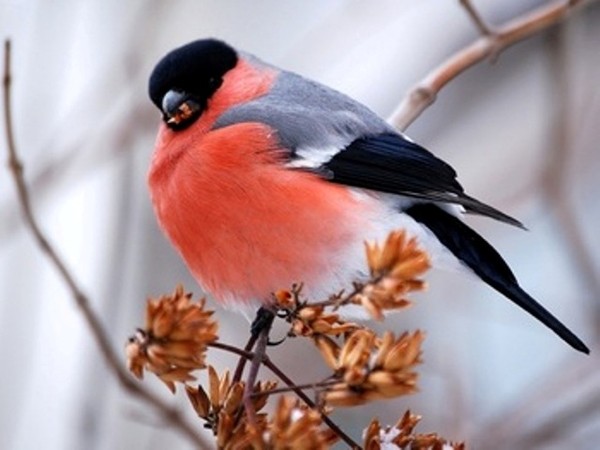 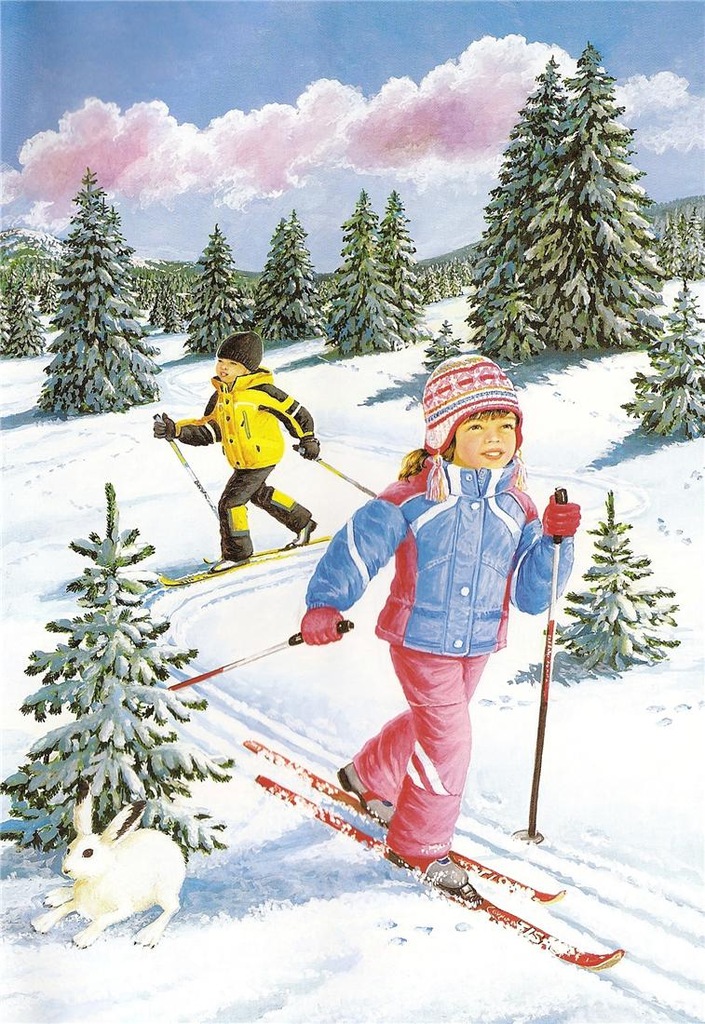 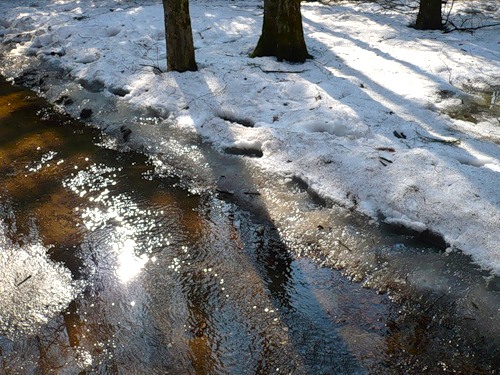 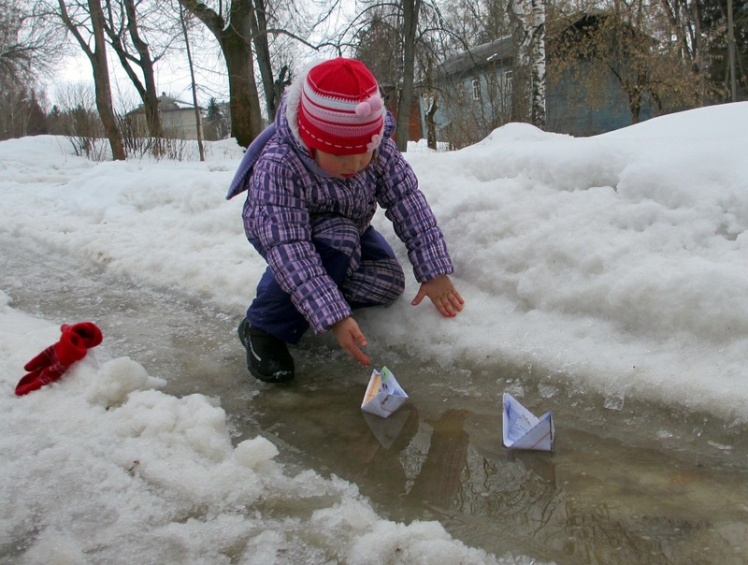 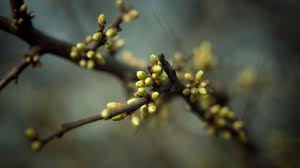 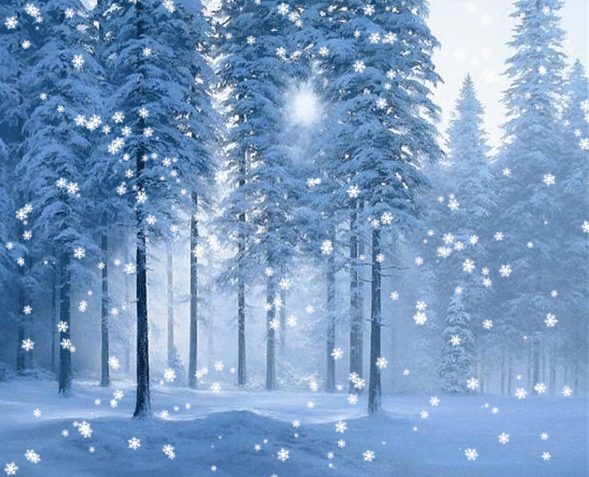 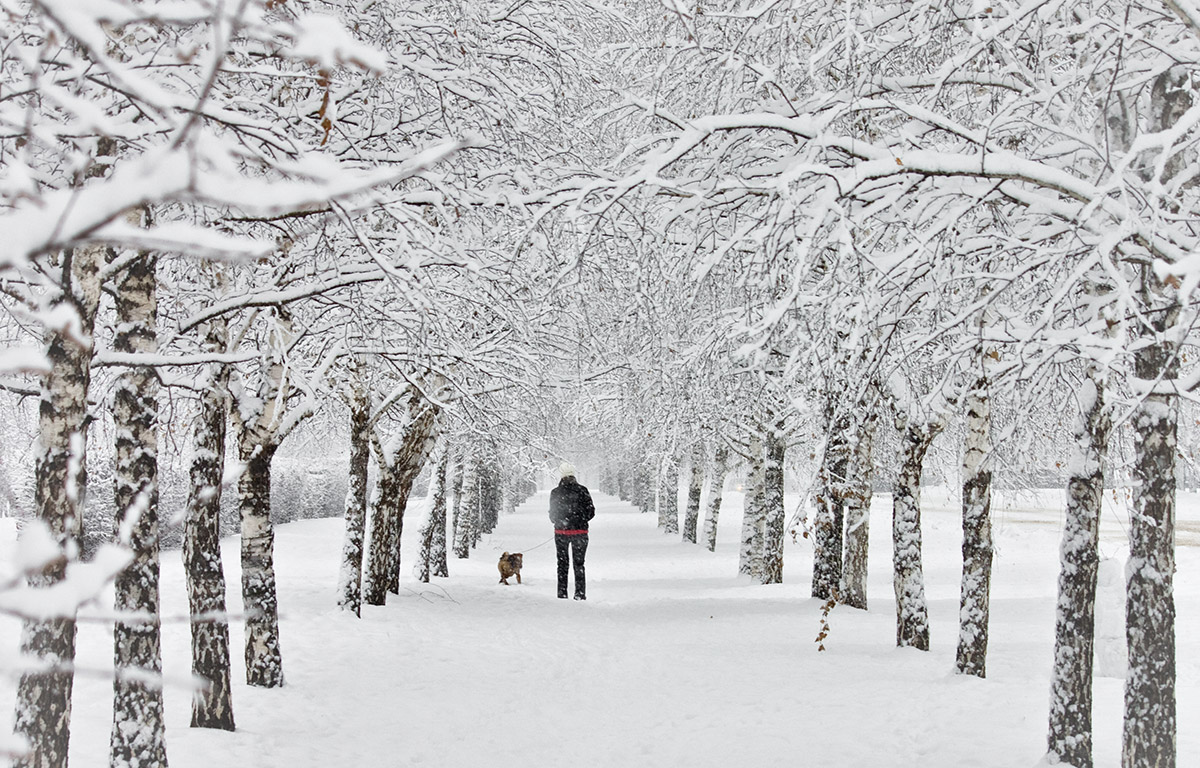 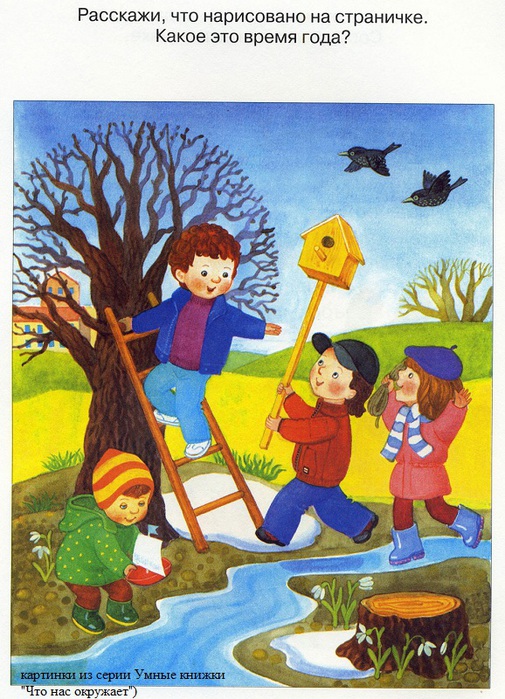 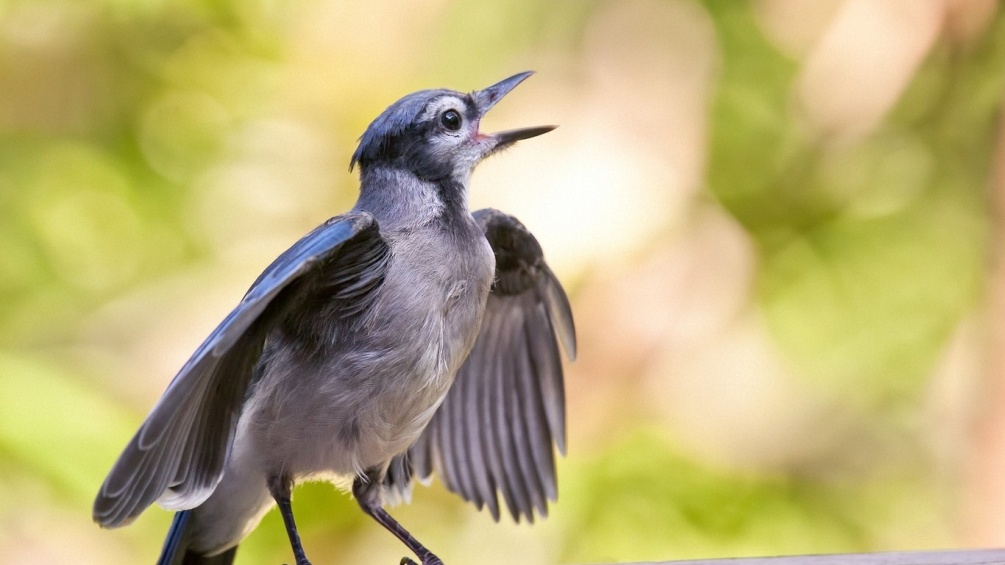 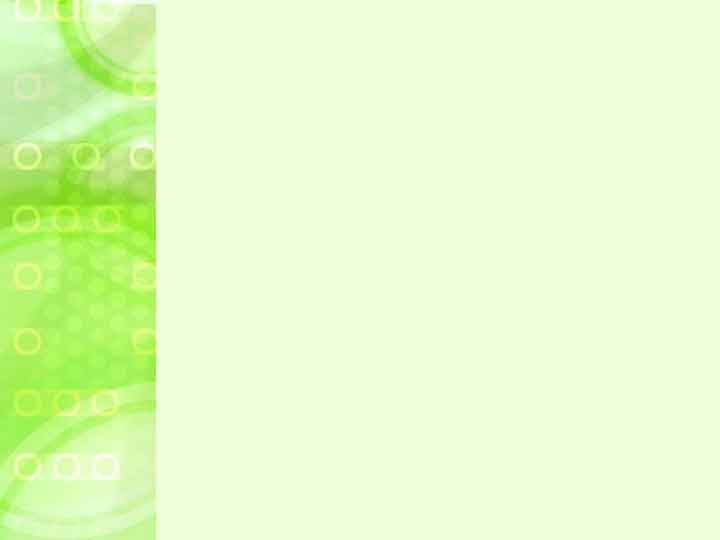 Животные просыпаются после зимней спячки
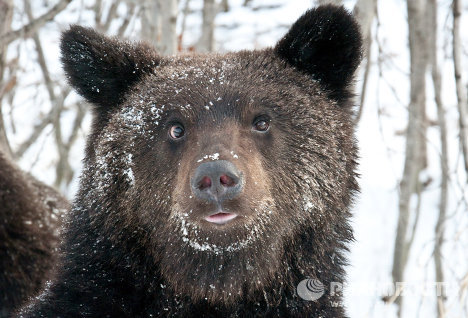 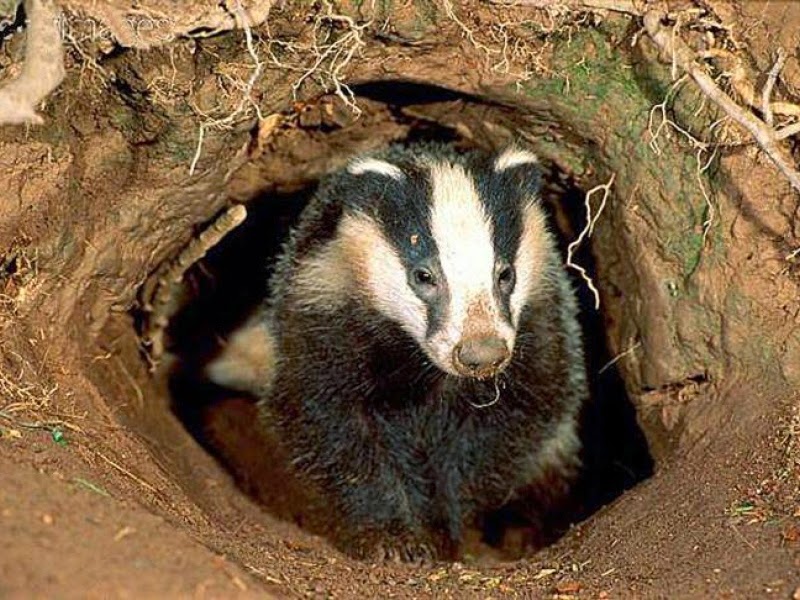 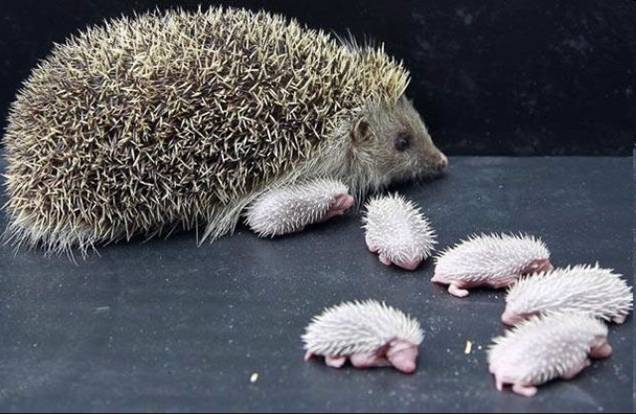 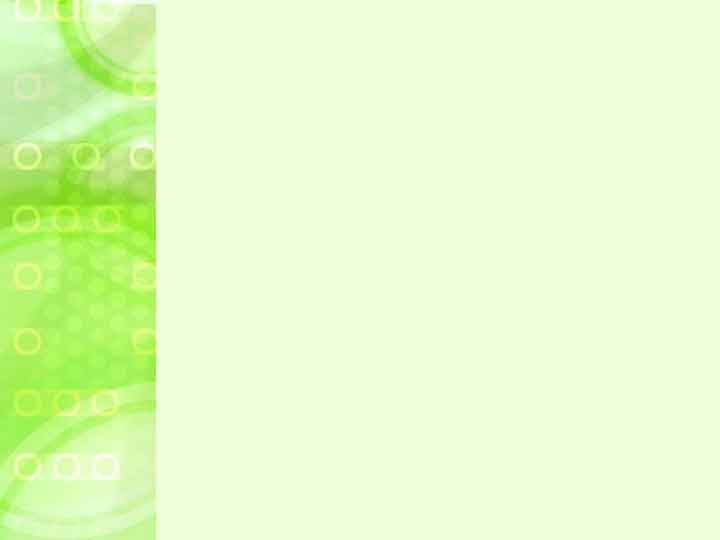 Весенние изменения у животных
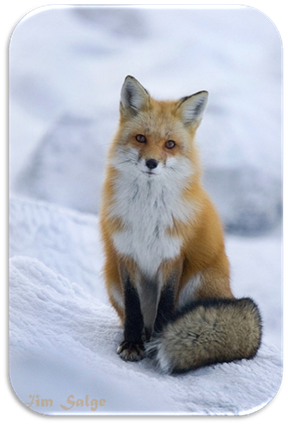 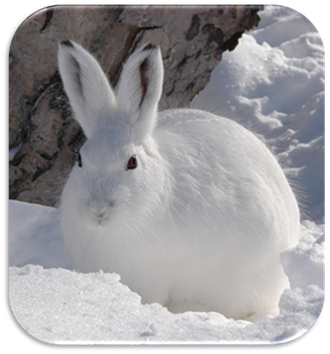 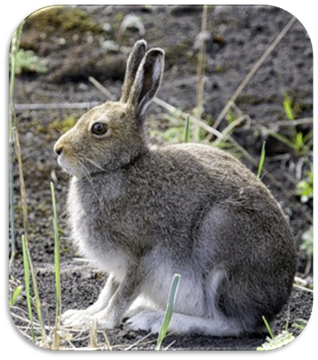 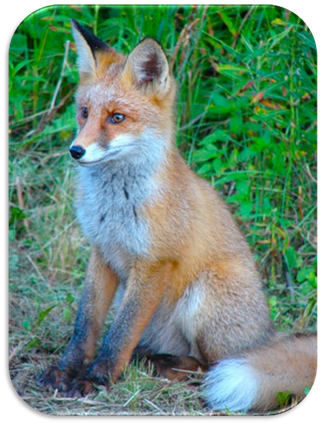 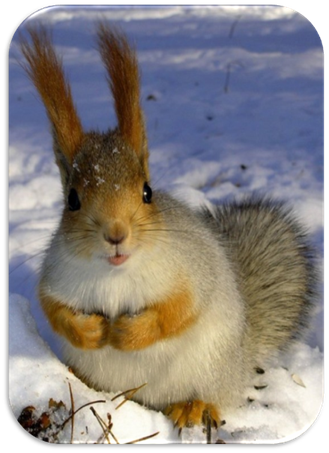 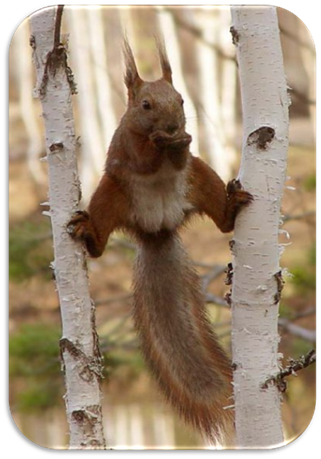 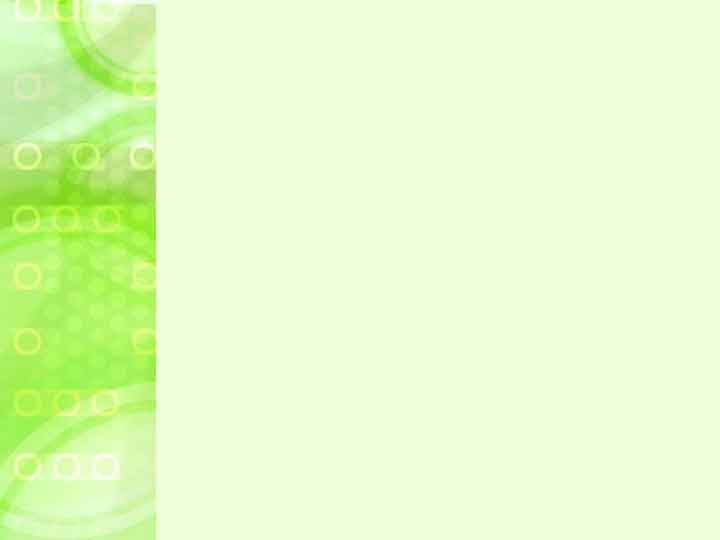 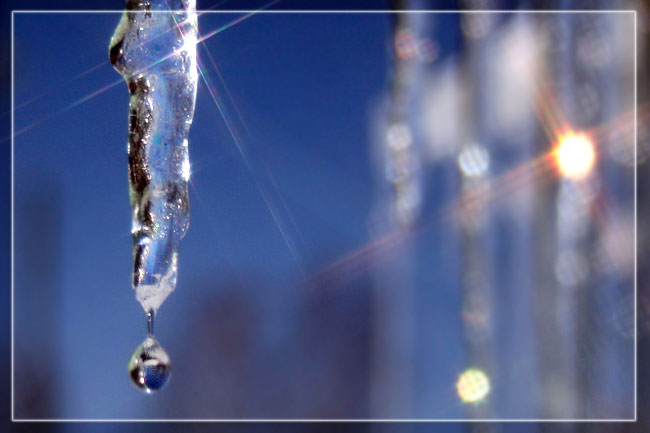 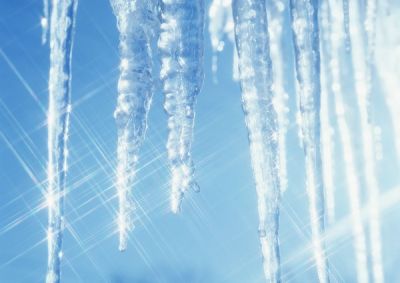 Какая по форме сосулька?
Если мы потрогаем ее, какая она? (скользкая, мокрая, холодная, гладкая, острая, ледяная)
Какого цвета? (Прозрачная, блестящая, переливается на солнце)
Что произойдет, если ее ударить? (раскоситься, значит она хрупкая)
Что будет с сосулькой если мы ее оставим в комнате? (растает, превратиться в воду)
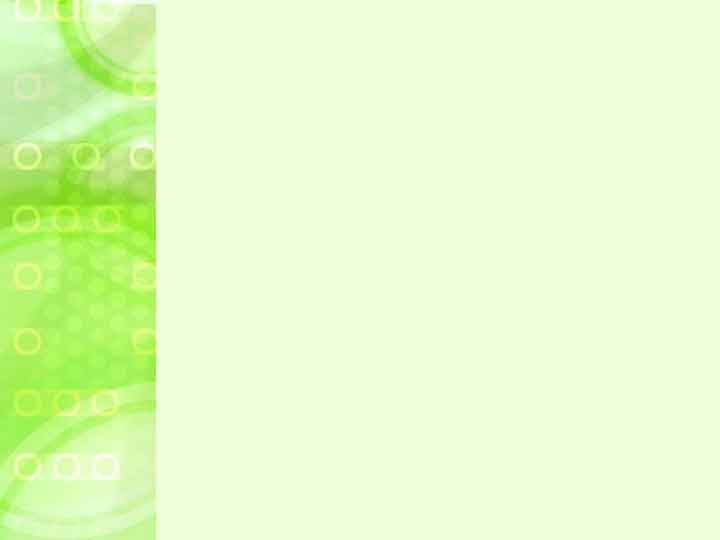 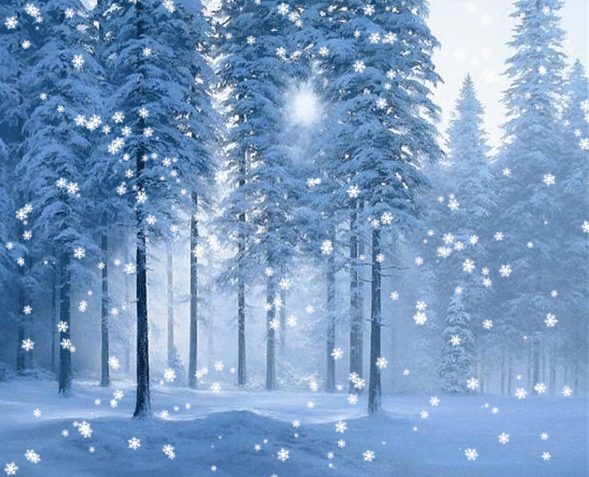 Тает снег, бегут ручьи,
На дорогах лужи.
Скоро выйдут муравьи
После зимней стужи.
Пробирается медведь
Сквозь густой валежник.
Стали птицы песни петь,
И расцвел подснежник.
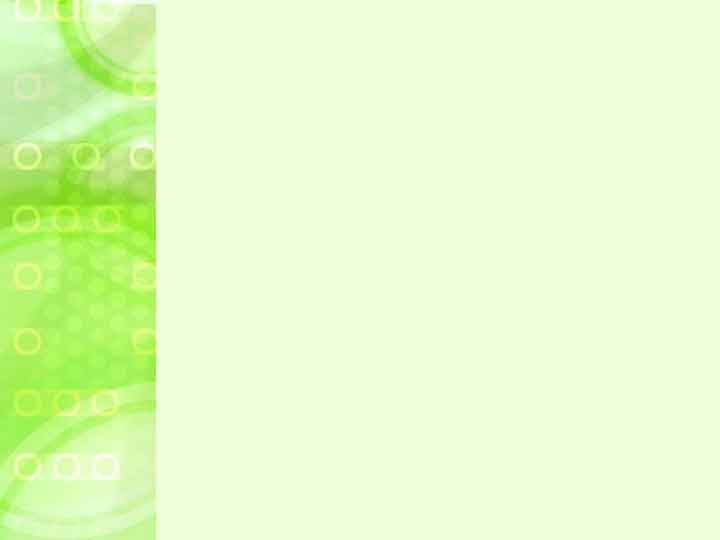 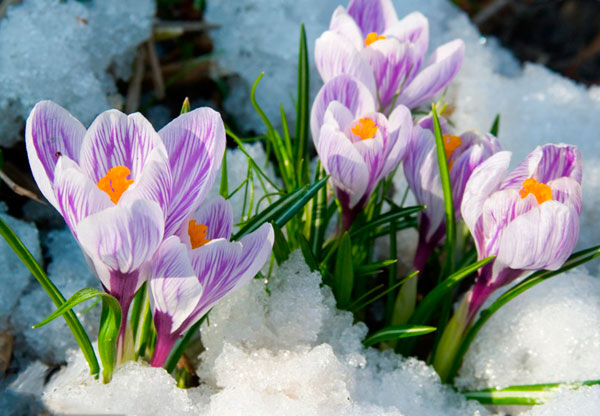 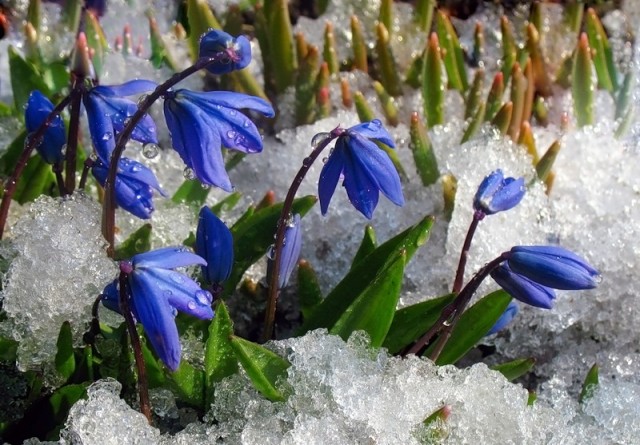 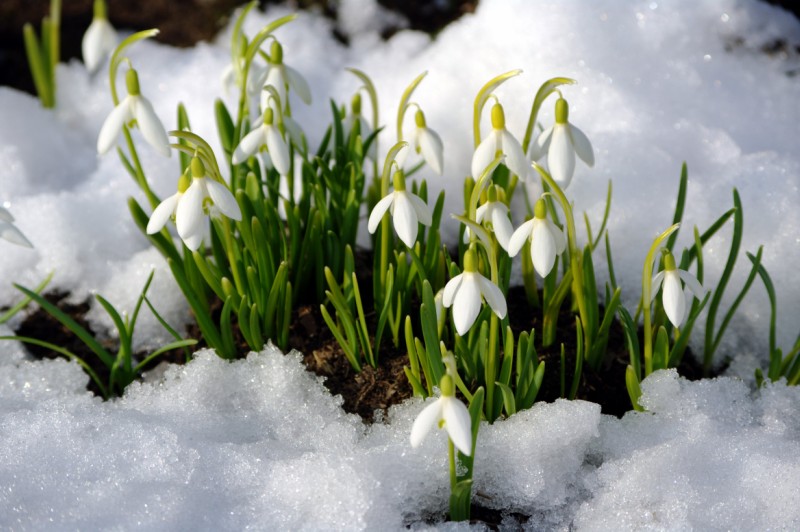 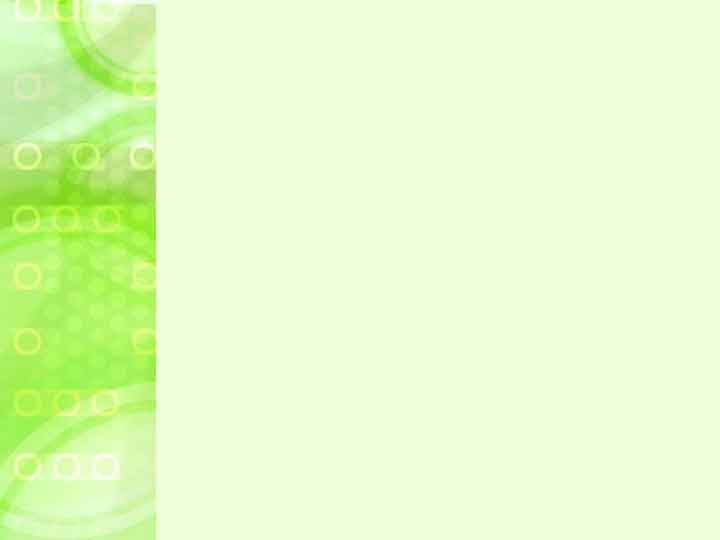 Весной прилетают птицы
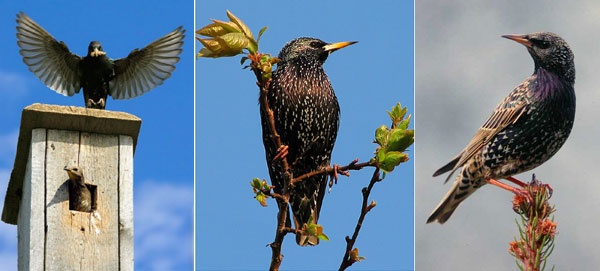 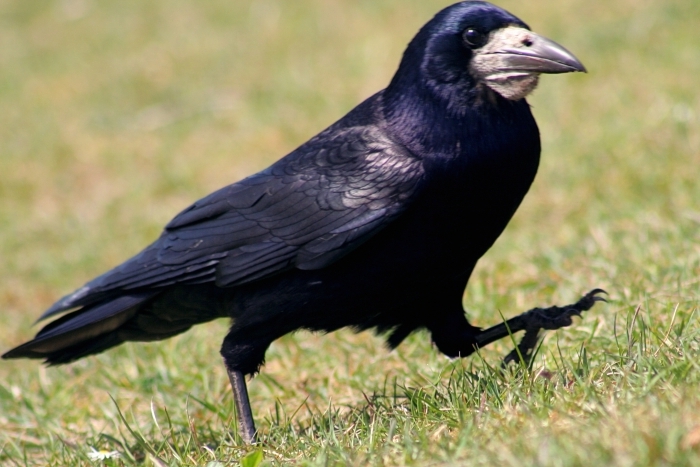 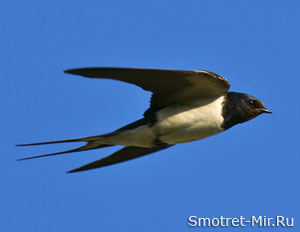 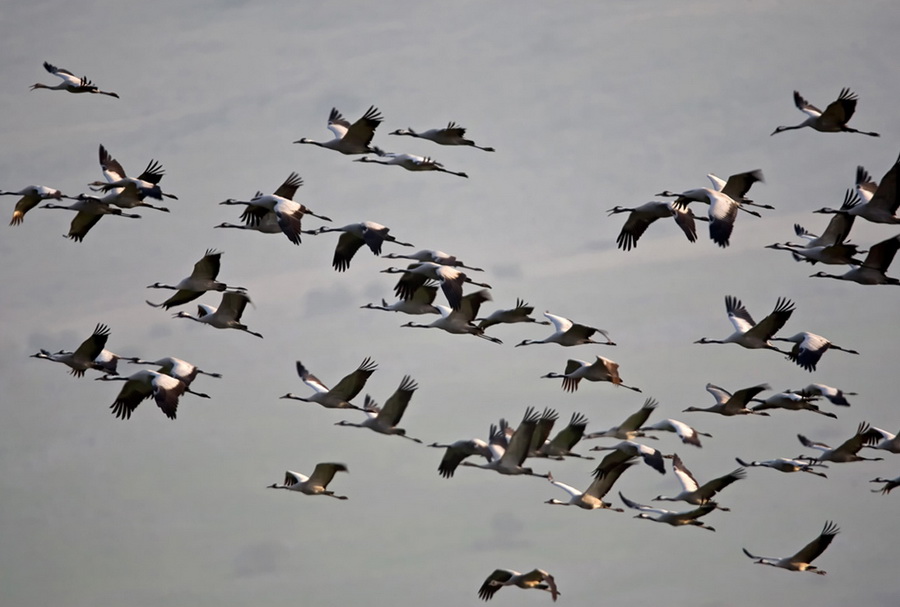 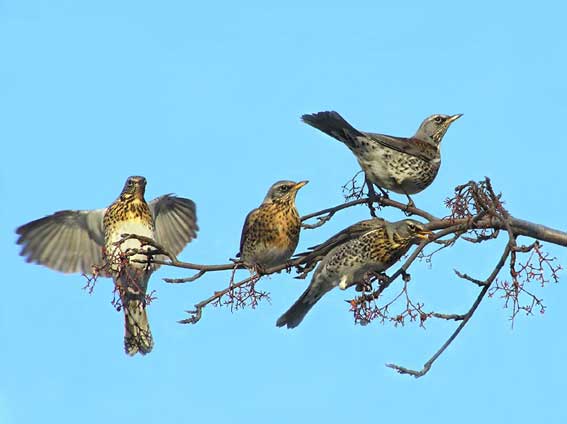 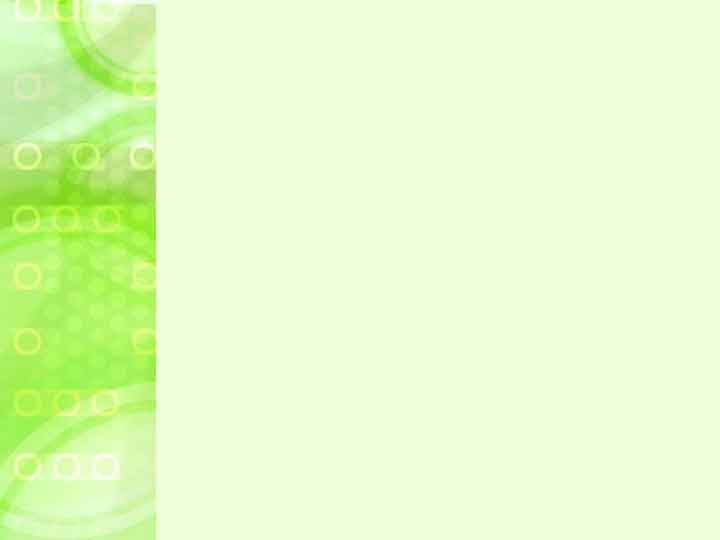 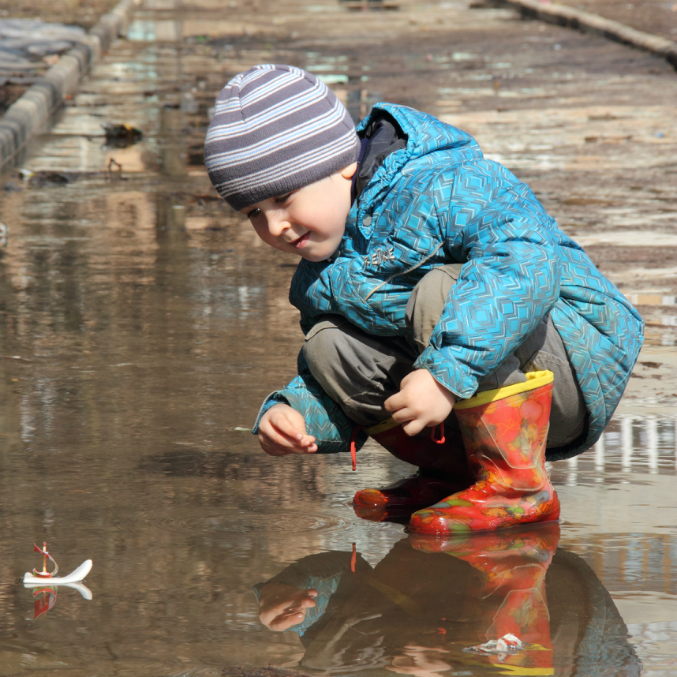 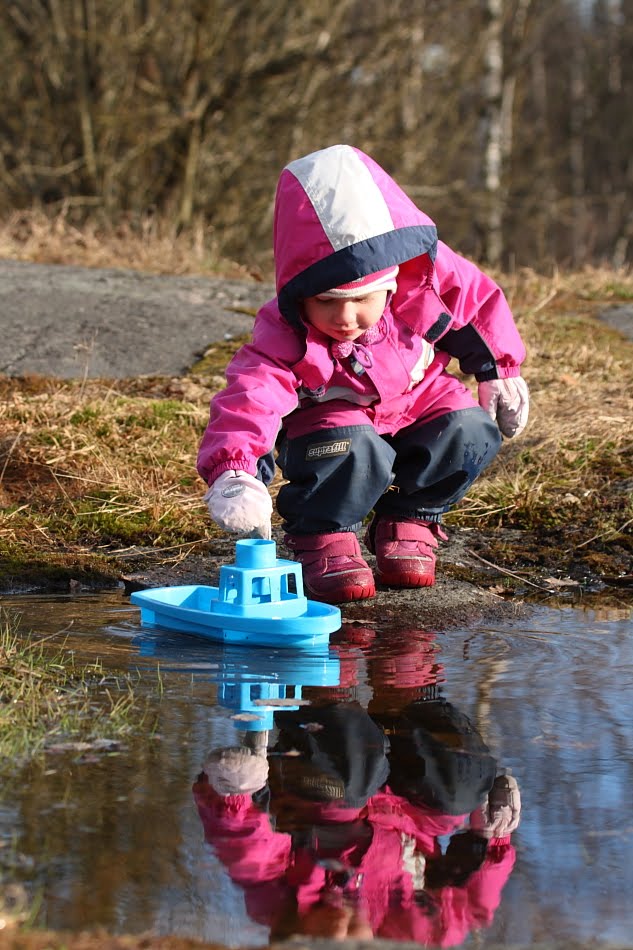 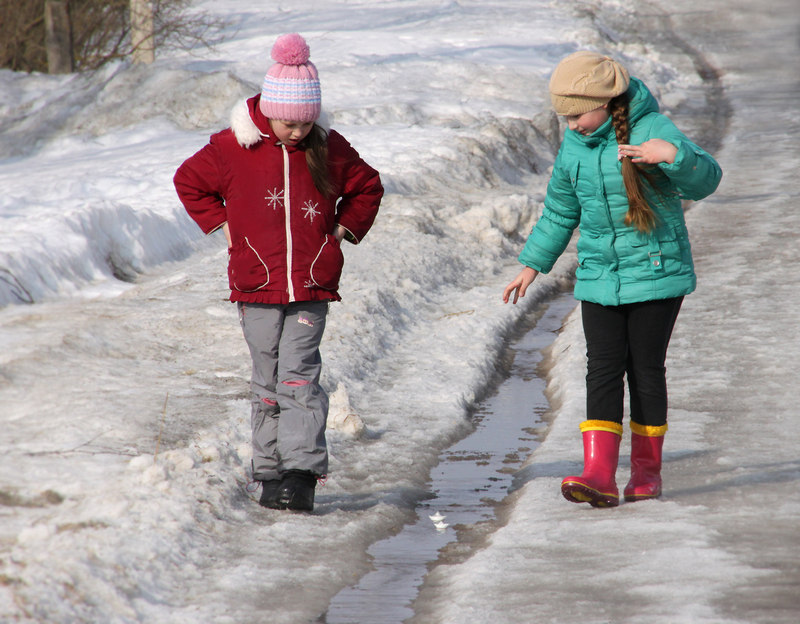 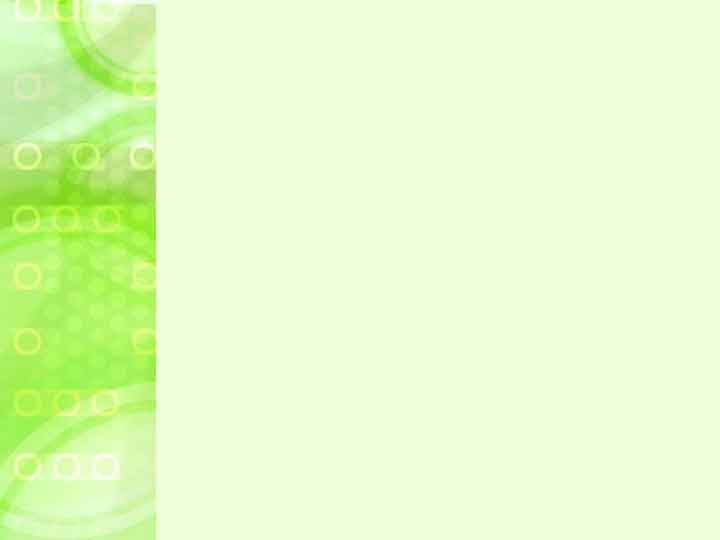 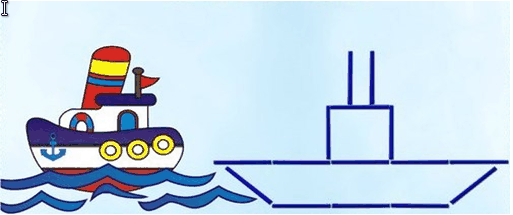 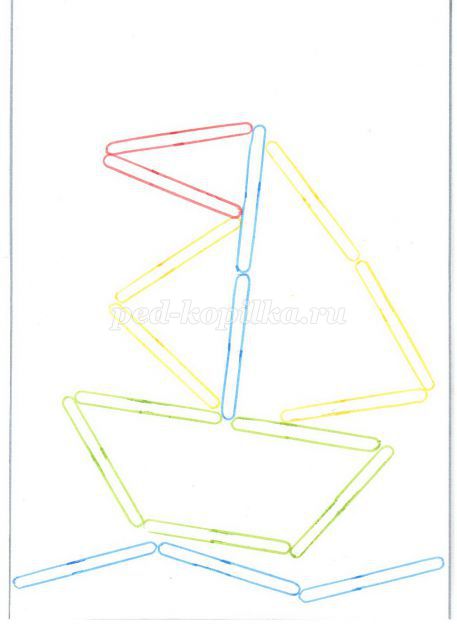 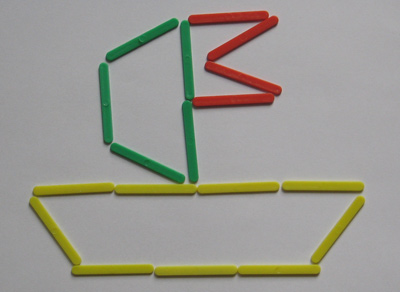 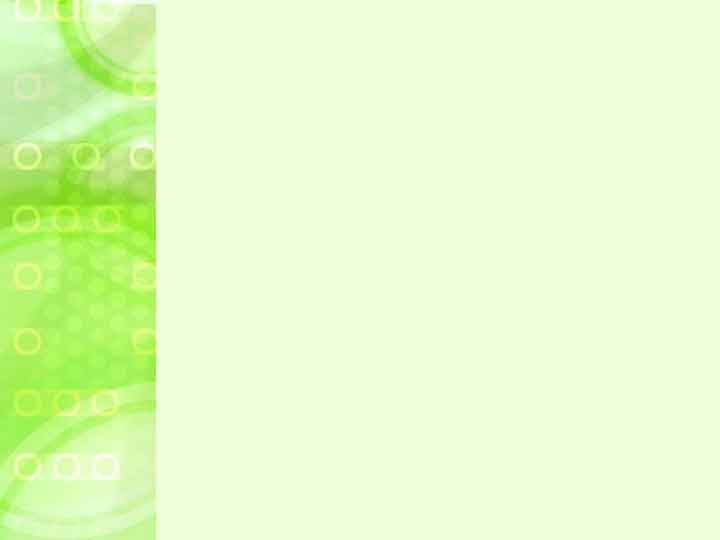 Чудесница весна
Времена года - весна
Синичкин календарь